Police
Describe a person to the police.
Material: Copies of the photograph of the elderly person
Other Material: A Police Form to complete
Group: Four +
Level: All
Task 1: descriptions of people
Elicit physical descriptions of people in the group.With higher levels, make sure the descriptions are in-depth.
[Speaker Notes: Make an extended list of physical descrptions in general]
Task 2: describe a missing person
Give participants the photo.
Tell participants that this person has gone missing and they are going to have to give a detailed description of him/her to the police. They could invent mannerisms e.g. the way he/she walks.
Participants work in pairs and make notes around the photo about what they will say to the police.
Task 3: Interviews in pairs
Participants work in different pairs.
The Police man/woman interviews the person giving the description and fills in his/her form.
One person has the photo, the other has the police form.
Participants swap roles and partners, and repeat the interviews.
Task 4: Display of the Police forms
Police forms can be displayed and compared; Any extra language can be added where necessary.
Variation:
This can be extended to a more literary description of someone they know, where the physical description leads on to a detailed ‘story’ of this person’s life in narrative form. This can be very interesting when participants share information about people who are very special to them.
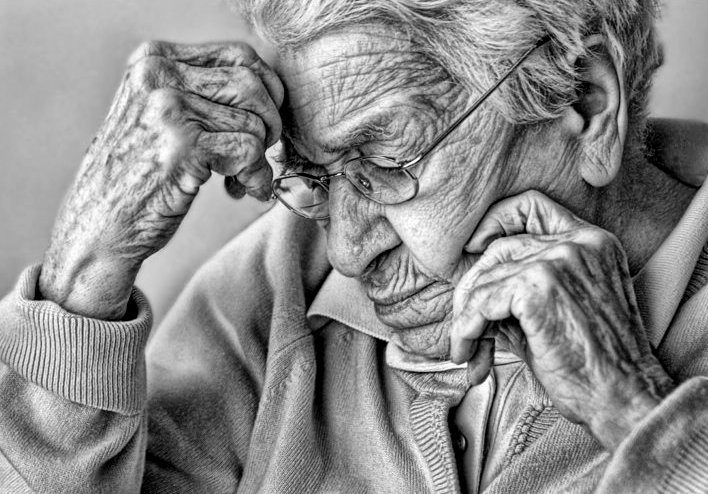 Police FormDescription of the missing person:
Name of the missing person: ………………………………………………………….
Physical description of the person: ………………………………………………….………………………………………………………………………………………………………..………………………………………………………………………………………………………..
Any distinguishing features: …………………………………………………………….………………………………………………………………………………………………………..………………………………………………………………………………………………………..
Comments: ……………………………………………………………………………………..………………………………………………………………………………………………………..
Name and contact details of the person giving the information: ……..………………………………………………………………………………………………………..
[Speaker Notes: Or create your own Police Form of course]